Writing Strategies to Increase Student Engagement
Six-Word Memoir
This strategy encourages students to be concise in their words and to concentrate on the essential facts and most important information.
It can be used for vocabulary review or concept summary.
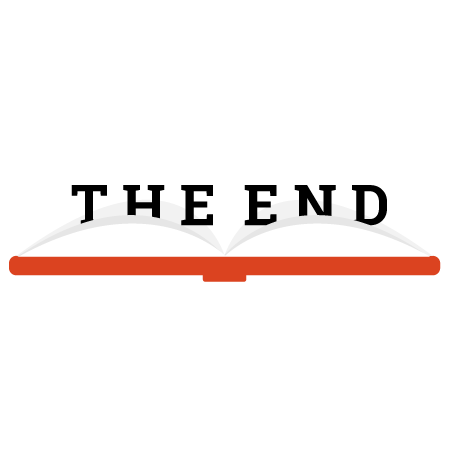 [Speaker Notes: Briefly review Six-Word Memoir
K20 Center. (n.d.). Six-Word Memoir. Strategies. https://learn.k20center.ou.edu/strategy/75]
Six-Word Memoir
Use the Six-Word Memoir strategy to answer this question:
What does writing look like in your classroom?
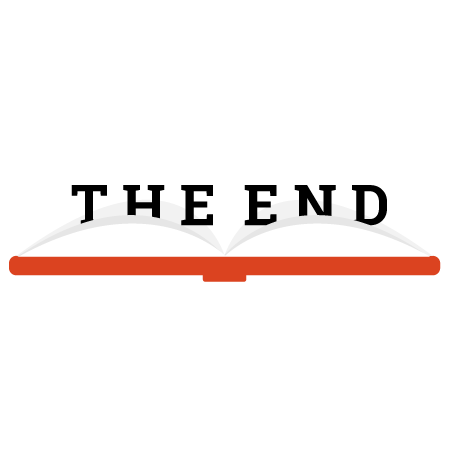 [Speaker Notes: 5 min. Ask participants to take a slip of paper and pencil/pen and answer the question on the slide with a Six-Word Memoir.]
Padlet
Go to this link:
INSERT LINK HERE
INSERT QR CODE HERE
Essential Question
How can writing strategies increase student engagement across the curriculum?
[Speaker Notes: Briefly review the Essential Question]
Session Objectives
Engage in collaborative writing activities.
Discover how writing can promote student engagement.
Discuss how strategies and activities can be used across the curriculum.
[Speaker Notes: Briefly review the Session Objectives]
Sentence, Phrase, Word
This strategy is a thinking routine that facilitates discussion and helps students engage with text.
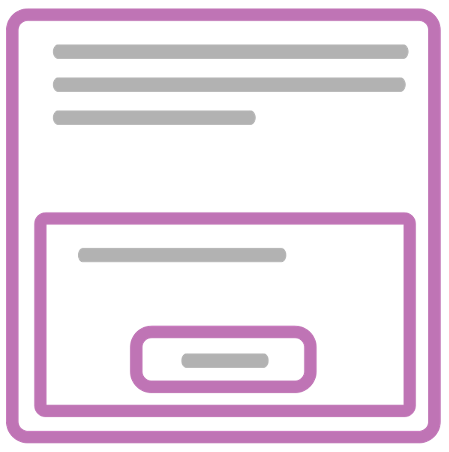 [Speaker Notes: K20 Center. (n.d.). Sentence, phrase, word. Strategies. https://learn.k20center.ou.edu/strategy/54]
Research Findings
As a table group, review the provided research cards.
Discuss the following:
What stands out to you?
What is the most interesting or meaningful to you?
What do you consider to be the most important?
From the research cards, individually identify a: 
Sentence
Phrase
Word 
Record these three on the shared Google Doc: 
bit.ly/writeengage
Two-Voice Poem
Students identify similarities and differences between two people, concepts, or readings.
Then, they write a poem from the perspective, contrasting their differences in the “verses” and showing their similarities in the “chorus.”
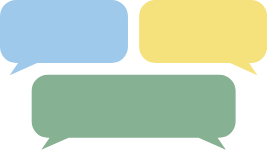 [Speaker Notes: K20 Center. (n.d.). Two-Voice Poem. Strategies. https://learn.k20center.ou.edu/strategy/133]
Two-Voice Poem
Find a partner.
Choose one card.
Use the Two-Voice Poem template to write your own poem.
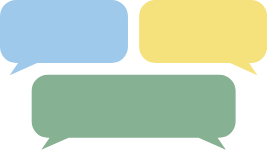 Word Splash
Students connect important terms by writing one short summary statement of a lesson’s content either before or after instruction.
This strategy can be used to help students make predictions about new content or to assess student understanding of an already covered topic.
As students work to compose statements with the vocabulary, they consider their application of the terms to best summarize content.
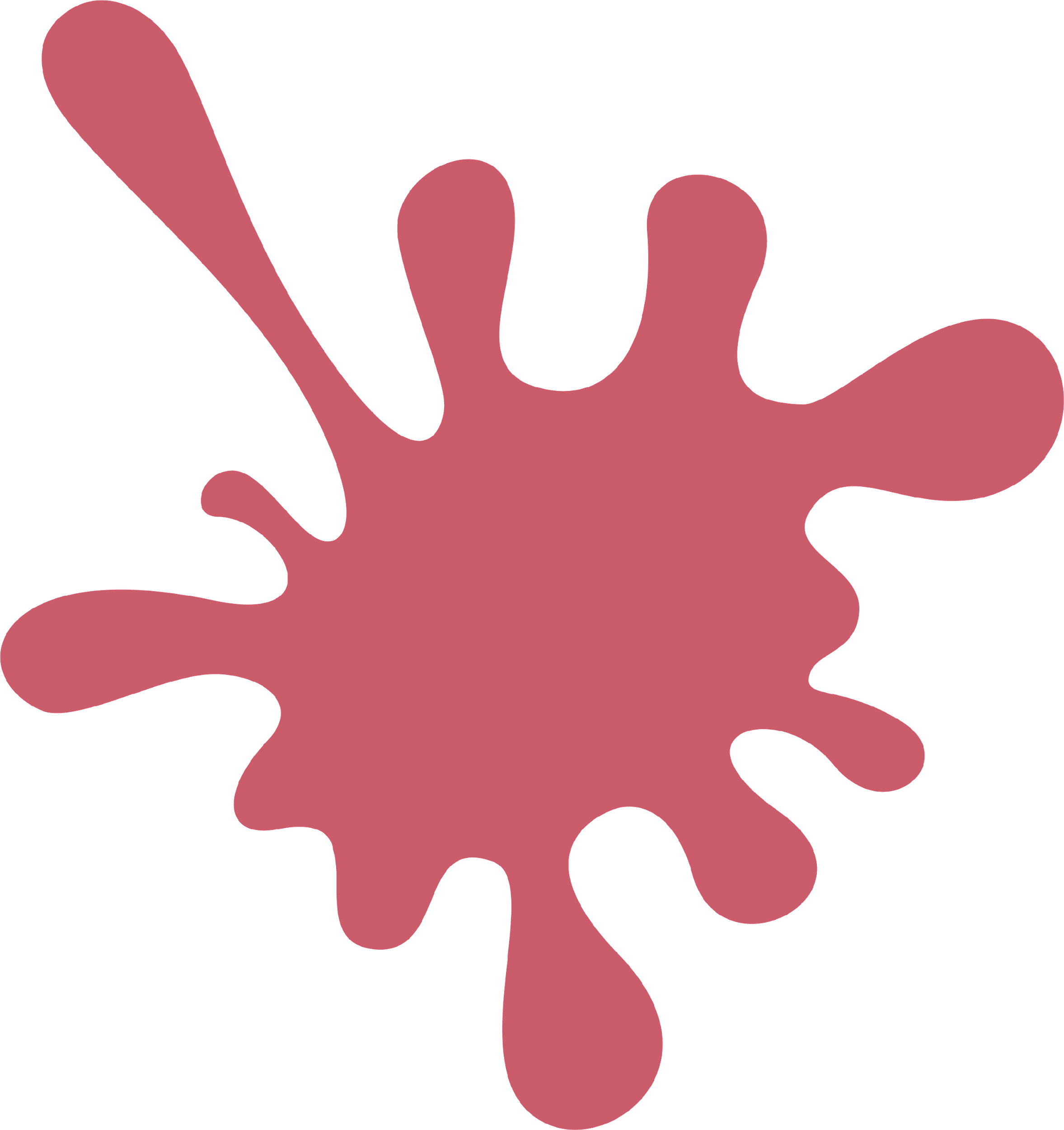 [Speaker Notes: K20 Center. (n.d.). Word Splash. Strategies. https://learn.k20center.ou.edu/strategy/199]
Research Findings
How does this writing strategy align with the research on using writing to increase student engagement in the classroom?
Using 5-6 words from the word cloud to answer this question.
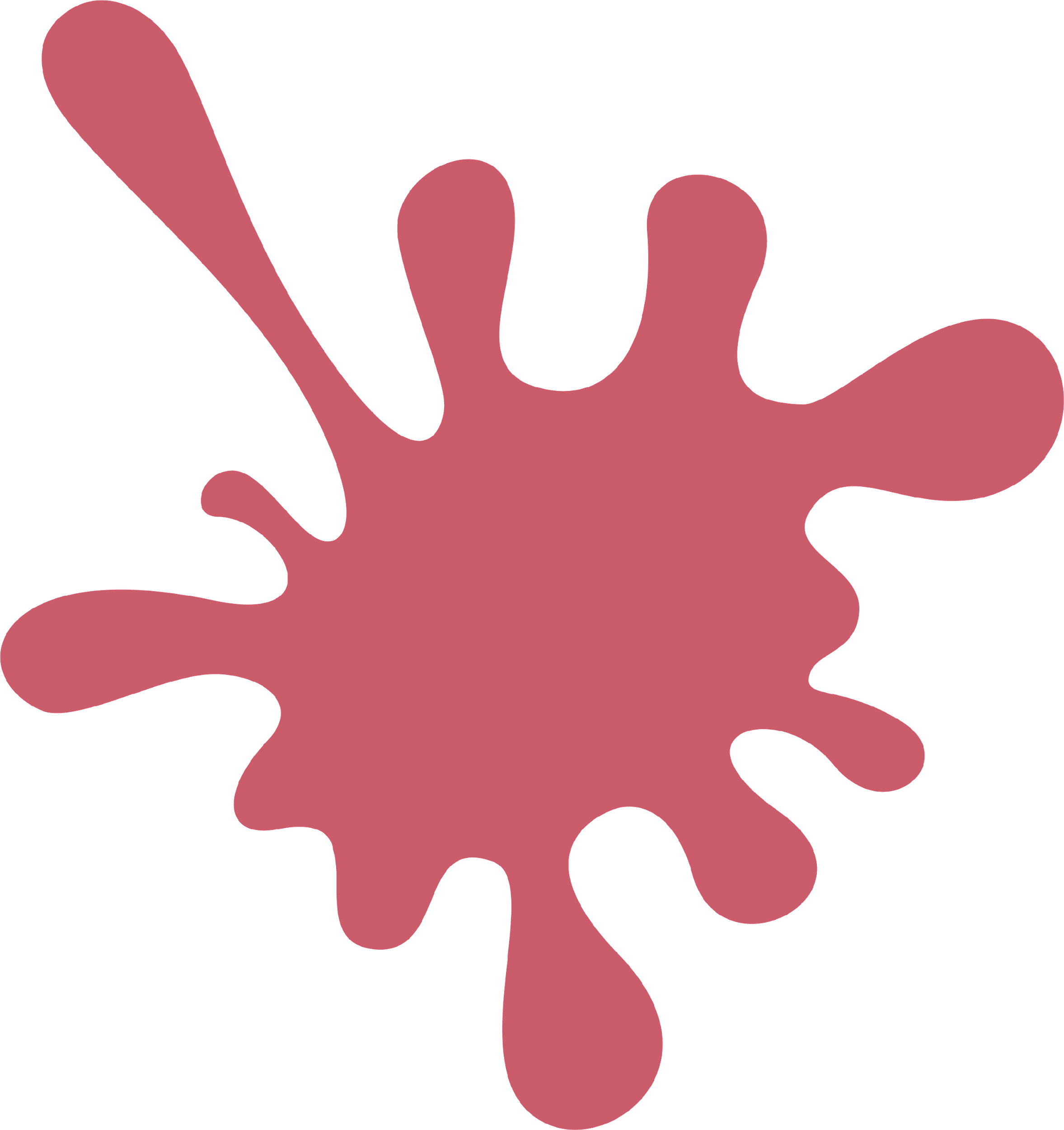 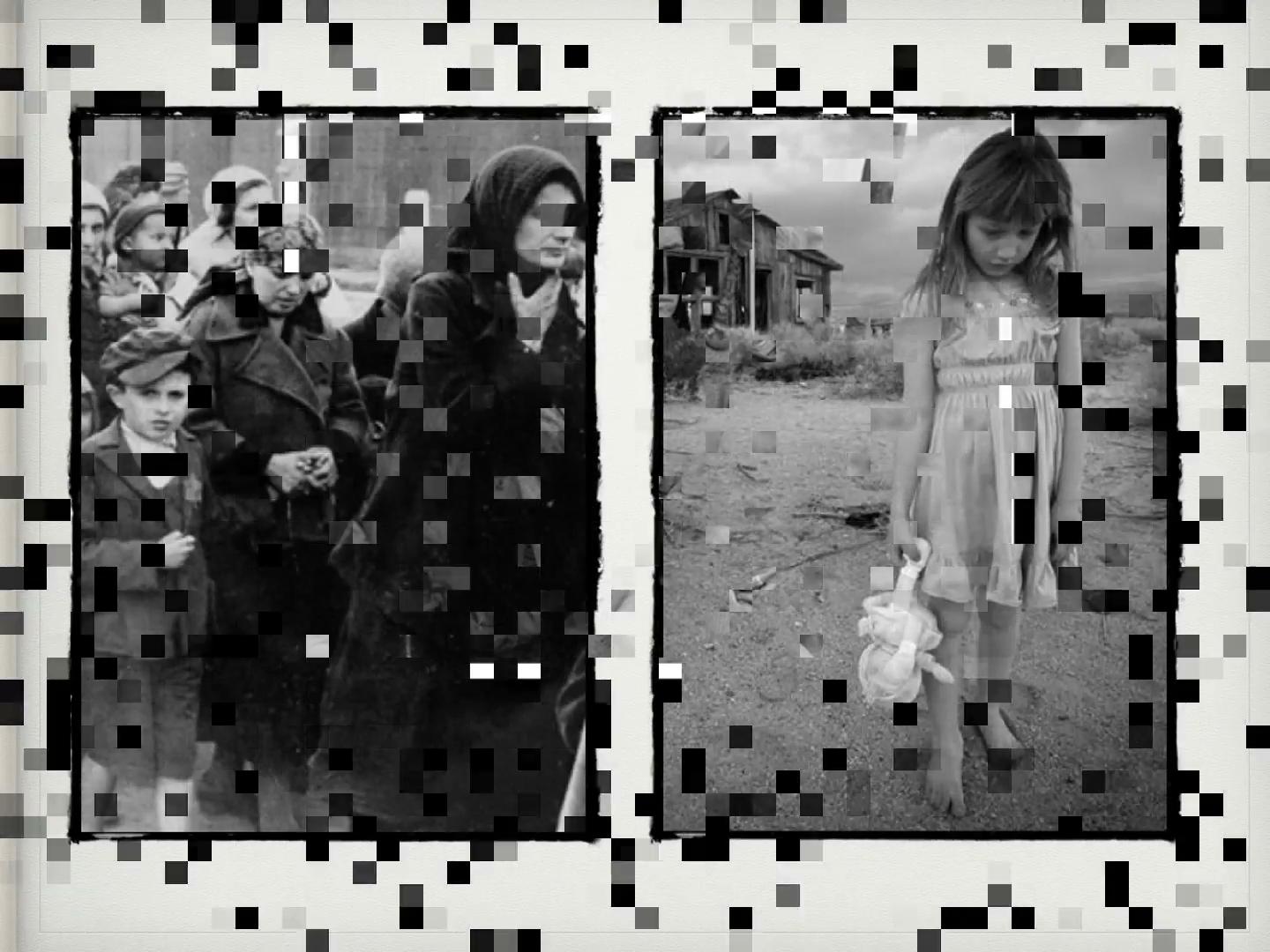 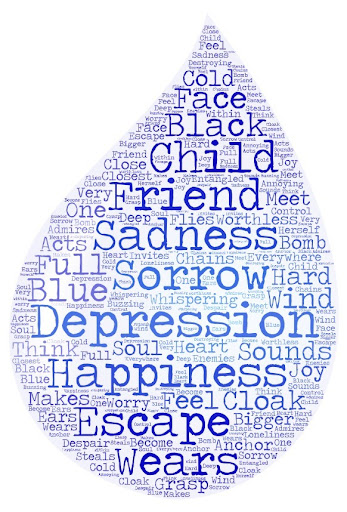 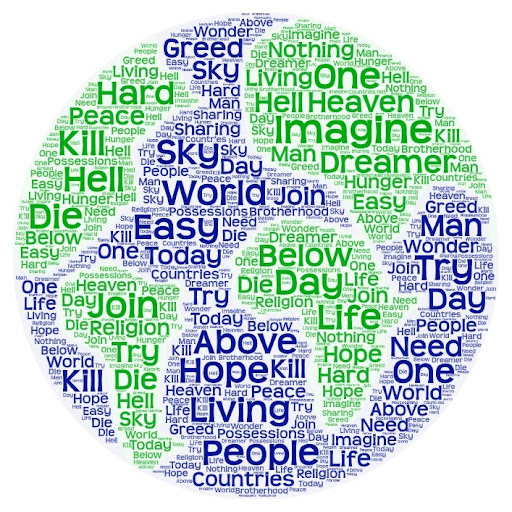 Resources
wordart.com

https://blackoutpoetry.glitch.me/

https://tinyurl.com/3zv3b7nu

https://info.flipgrid.com/

https://learn.k20center.ou.edu/
Commit and Toss
Student responses are crumpled and tossed into a community pile. 
Each student then selects an anonymous response from the pile and uses it to engage in a class discussion.
The Commit and Toss strategy can be especially effective in helping students form good questions and is helpful when they are learning to write hypotheses.
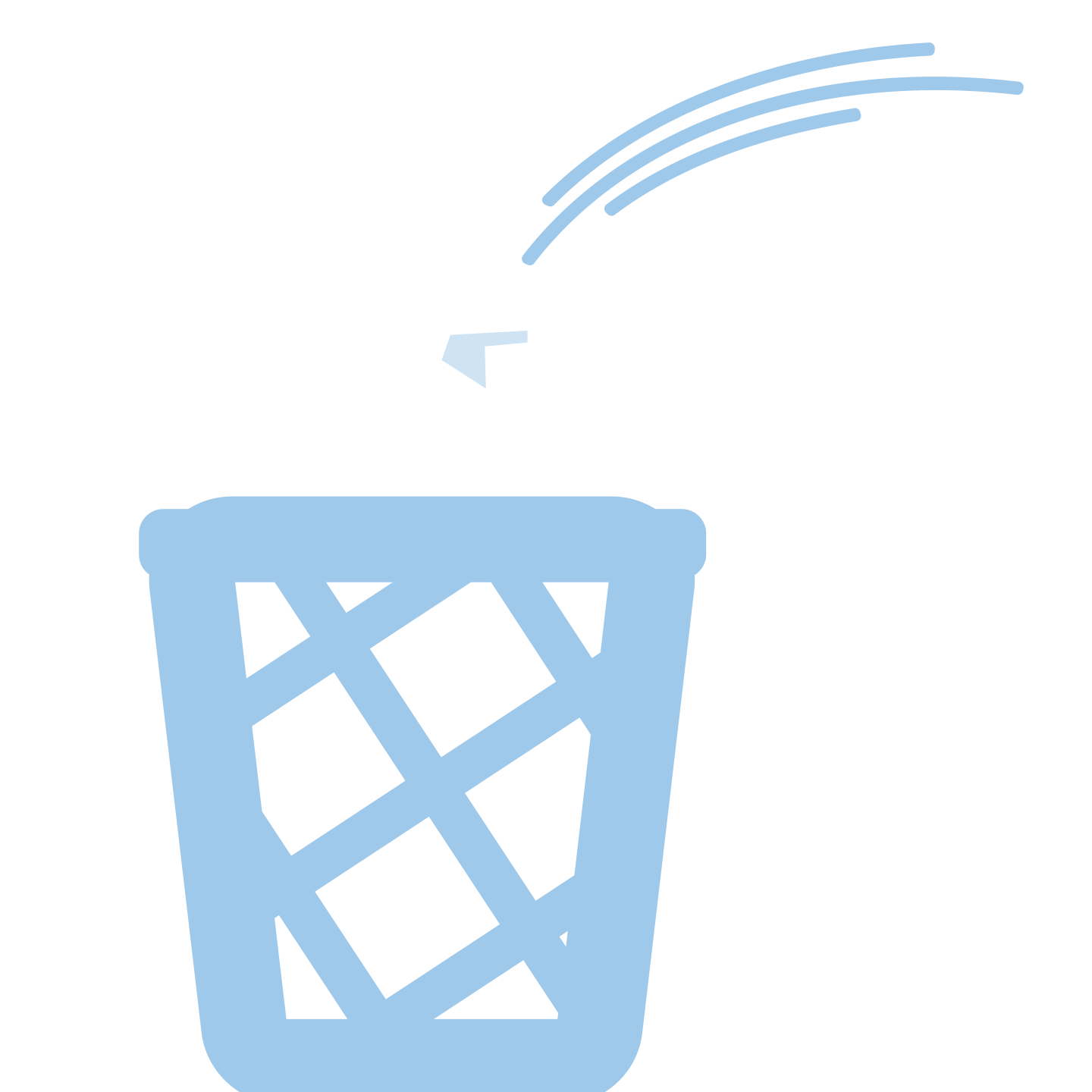 [Speaker Notes: K20 Center. (n.d.). Commit and Toss. Strategies. https://learn.k20center.ou.edu/strategy/119]
Commit and Toss
How could  you use these writing strategies in your classroom to promote student engagement?
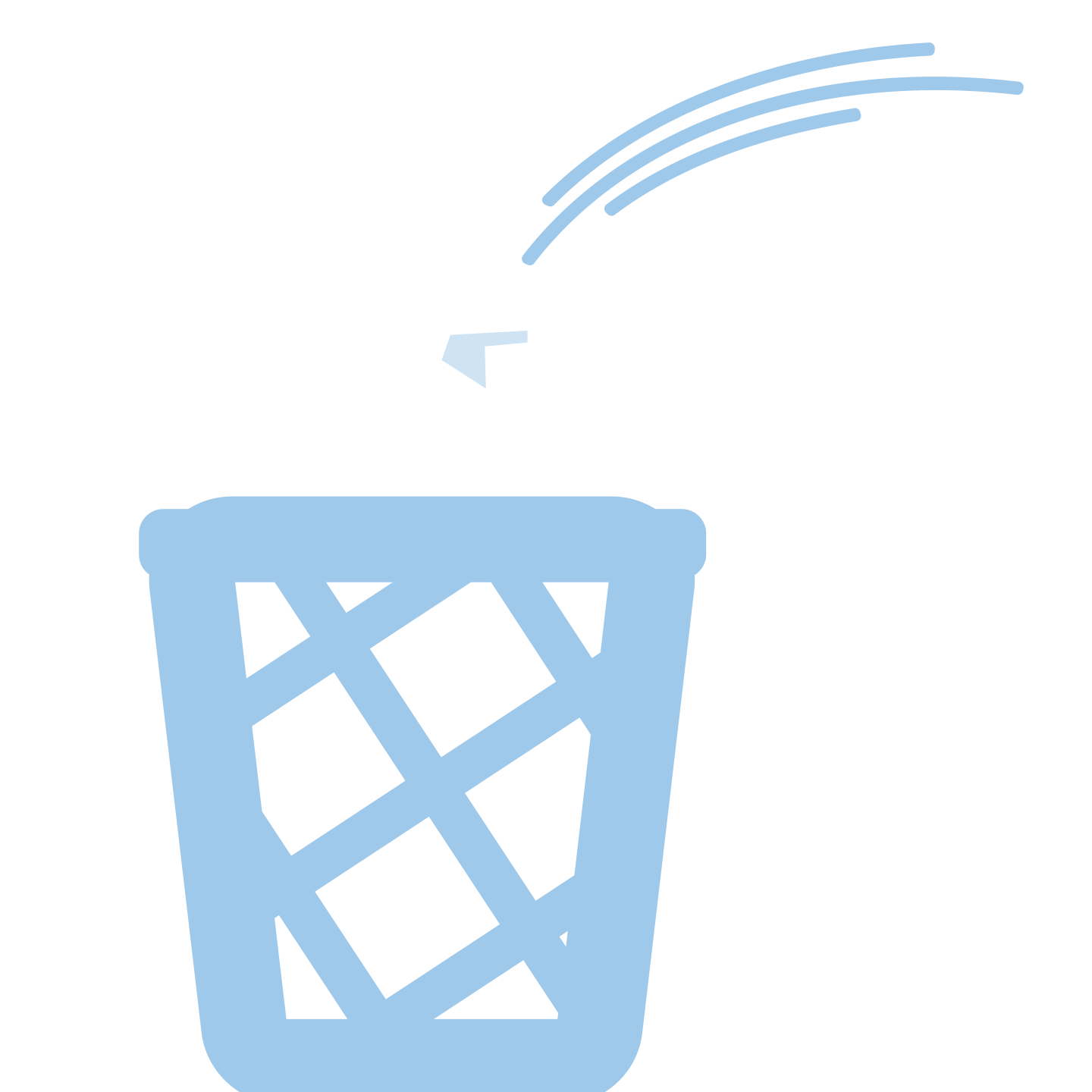 [Speaker Notes: K20 Center. (n.d.). Commit and Toss. Strategies. https://learn.k20center.ou.edu/strategy/119]
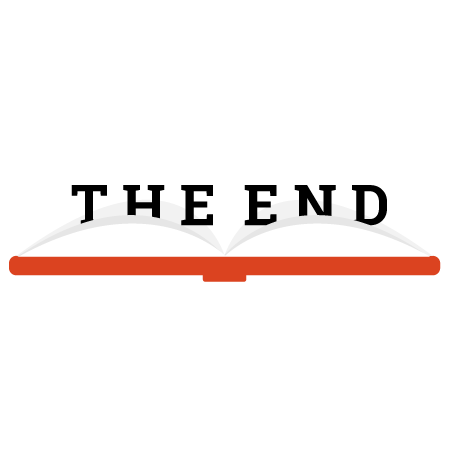 Note Catcher
Take a moment to reflect on the writing strategies and resources we have used in this session and answer the following questions:
How were they used?
How can I use them?
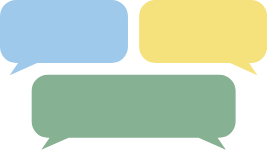 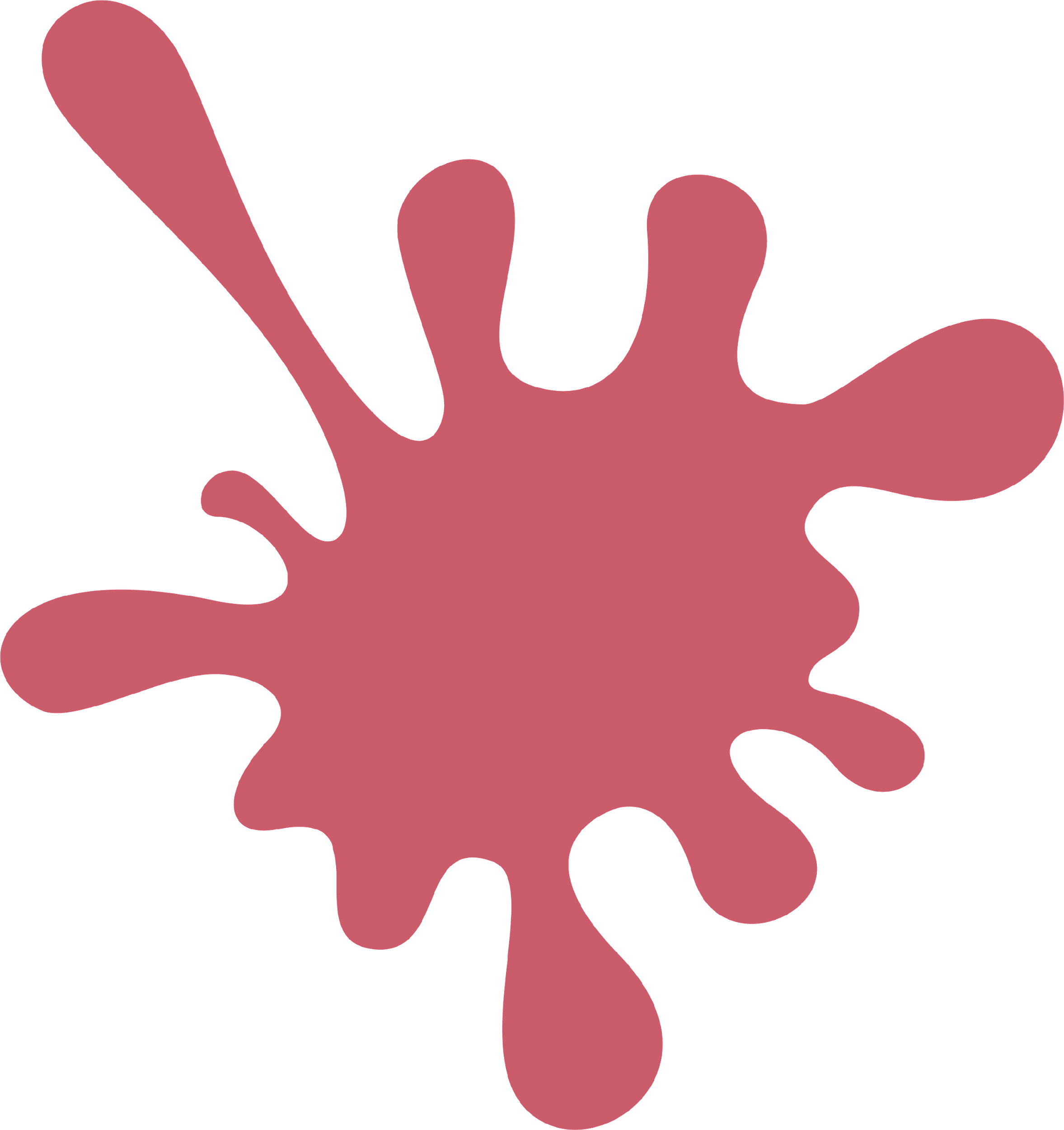 Reading is like breathing in; writing is like breathing out.
Pam Allyn, LitWorld Founder
[Speaker Notes: Allyn, P. (2018, December 4). Reading is like breathing in; writing is like breathing out. Scholastic.edu. Retrieved November 22, 2021, from https://edublog.scholastic.com/post/reading-breathing-writing-breathing-out.]
Additional Resources
The Writing Journey

Not It! Resistance to Writing Across the Curriculum

Write Away: Writing Across the Curriculum and Beyond